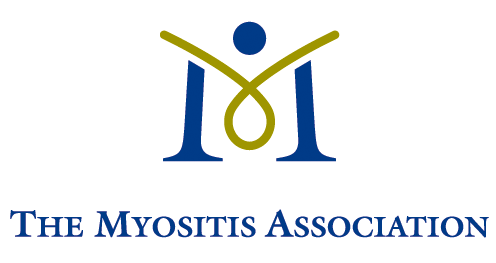 Sue Abderholden, MPH
Executive Director
NAMI Minnesota
Depression
Almost 7% of the population had at least one major depressive episode in the past year.
People of all ages and racial, ethnic and socioeconomic backgrounds experience depression
Depression is more common among women than among men
Risk factors include a personal or family history of depression or loss of family members to suicide.
Symptoms:
No joy in life
Difficult to make any decisions
Hard to read or even watch TV
Feeling hopeless, worried you won’t ever feel better
Feeling like a failure, having only negative thoughts
Can’t sleep well – either falling asleep or staying asleep 
Feel tired and exhausted no matter how much you sleep – no energy
Food is either not appetizing or craving unhealthy foods
2
Chronic Illnesses and Depression
Risk factors directly related to having another illness. Some conditions cause changes in the brain. Illness-related anxiety and stress can also trigger symptoms of depression.
People who have depression and another medical illness tend to have more severe symptoms of both illnesses. They may have more difficulty adapting to their co-occurring illness than those who do not also have depression.
Physiological changes seen in depression may play a role in increasing the risk of physical illness. Such as:
Signs of increased inflammation
Changes in the control of heart rate and blood circulation
Abnormalities in stress hormones
Metabolic changes typical of those seen in people at risk for diabetes
3
Chronic Illnesses and Depression
Too tired to manage symptoms of the chronic illness
Difficulty remembering to follow through on treatment plan
Increased irritability 
Lack of sleep may make exacerbate the symptoms of the illness 
Not sure which one is causing the fatigue
4
You Are Not Alone
Isolation is an issue. Seek out others facing similar challenges
Families need to educate themselves on both issues 
Know that treatment works but it takes more than a pill
Resources:
NAMI Helpline at 800-950-6264
Some states have mobile mental health crisis teams and warm lines
National Suicide Text Line
Text NAMI to 741741
National Suicide Hotline
1-800-273-TALK (8255)
5